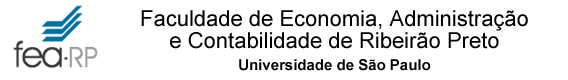 Métricas de Desempenho Operacional e de Geração de Valor
Prof.  Dr. Bruno Figlioli


2020
EBITDA e EBIT
EBITDA: Earnings Before Interest, Taxes, Depreciation and Amortization. (LAJIDA)
EBIT: Earnings Before Interest and Taxes (LAJIR)
2
NOPAT
NOPAT: Net Operating Profit After Taxes: Lucro Operacional Líquido do Imposto de Renda
NOPAT = EBIT (1- IR)
Exemplo: considere uma empresa que gerou um EBIT de $ 500.000. Sabe-se que a alíquota marginal do imposto de renda para essa empresa é de 34%. Calcule o NOPAT.

NOPAT = 500.000 (1- 0,34) = 330.000
3
Cálculo do NOPAT a partir dos Demonstrativos Contábeis
Considere a seguinte Demonstração do Resultado do Exercício (DRE)
4
Provisão para IR/CSLL
5
Resultado Operacional Amplo
6
Resultado Operacional Restrito
7
Rentabilidade: Emprego do NOPAT
8
Decomposição do ROA e ROI
9
Valor Econômico Agregado - VEA
O Valor Econômico Agregado pode ser entendido como o resultado apurado pela sociedade que excede à remuneração mínima exigida pelos proprietários de capital (credores e acionistas)

É um indicador sobre se a empresa está criando ou destruindo valor por meio de um resultado definido como supranormal por David Ricardo no início do século XIX (1820).

Economic Value Added (EVA) = Lucro Econômico
Assaf Neto (2010, p. 160)
10
Cálculo do EVA
11
EVA: Exemplo 1
Admita que uma empresa eu tenha um total de investimentos (capital fixo e capital de giro) de $ 10 milhões, sendo 40% financiados por bancos que cobram uma taxa líquida de juros de 10% a.a, já deduzido o benefício fiscal, e o restante representado por recursos próprios, com uma expectativa de retorno de 15% a.a. A empresa apura no exercício em consideração um resultado operacional líquido de $ 1,5 milhão (NOPAT).
12
Cálculo 1: EVA (Exemplo 1)
WACC = [0,6 * 0,15] + [0,4 * 0,10] = 13%


EVA= Nopat – [WACC * Investimento]

EVA= 1.500.000 – [ 0,13 * 10.000.000] 

EVA= 200.000
13
Cálculo 2: EVA (Exemplo 1)
ROI = NOPAT/Investimento = 1.500.000/10.000.000
	ROI = 15%
	WACC= 13%

EVA= [ROI – WACC] * Investimento

EVA= [0,15 – 0,13] * 10.000.000

EVA= 200.000
14
Market Value Added (MVA)
Definição de MVA: quanto a empresa vale adicionalmente ao que se gastaria para repor todos os seus ativos a preços de mercado.
Geração de Riqueza
MVA
Investimentos
15
Cálculo MVA: Exemplo 1
MVA = EVA/WACC


MVA = 200.000/0,13

MVA= 1.538.461,54

Investimentos......................10.000.000,00
Goodwill (MVA)..................  1.538.461,54
Valor de Mercado................11.538.461,54
16
Q de Tobin
17
Resumindo...
18
Referência
ASSAF NETO, A. Finanças corporativas e valor. 5.ed. São Paulo: Atlas, 2010.
19